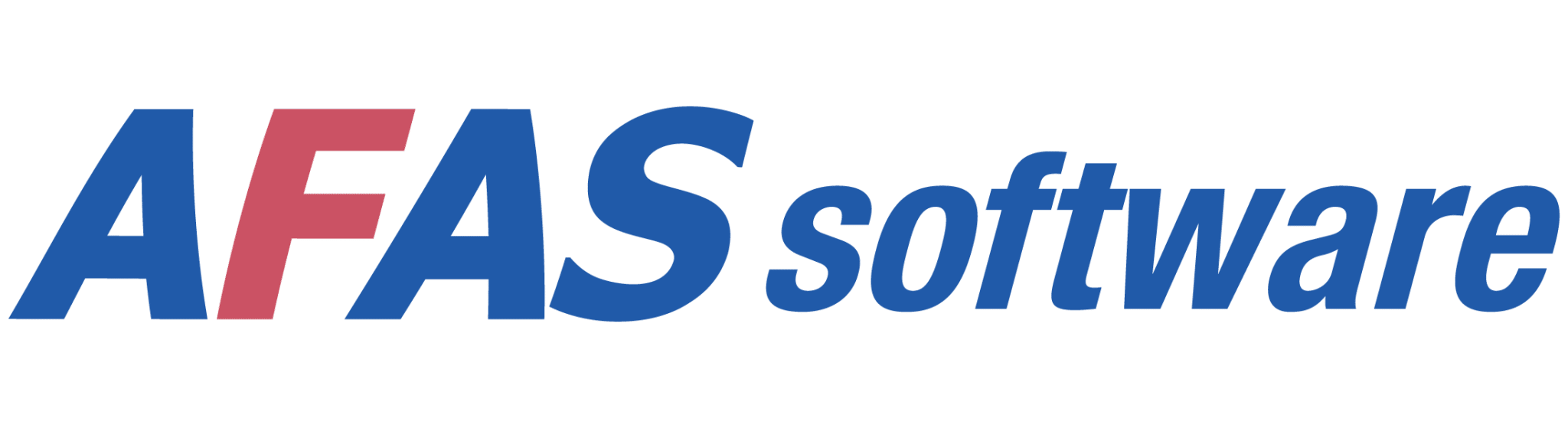 [Naam project]
Hoe zorg je ervoor dat dit niet gebeurd?
[Speaker Notes: Vul het projectoverzicht in met behulp van bestaande gegevens die voor jou beschikbaar zijn. Zorg ervoor dat dit charter een levend document blijft terwijl je project zich in de loop van de tijd ontwikkelt.]
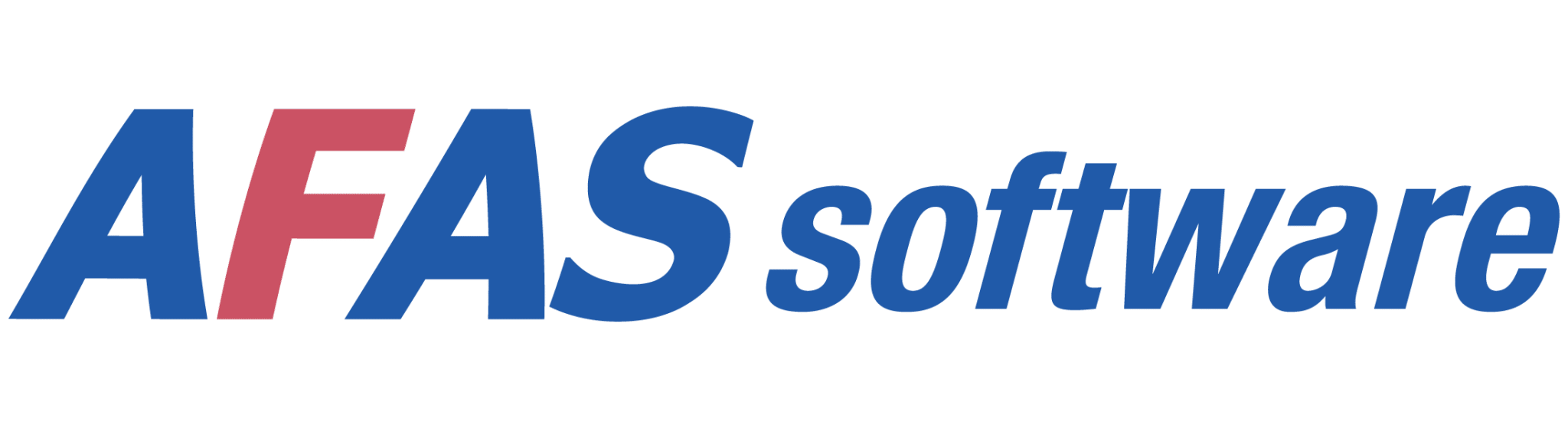 Onboarding 2.0
[Speaker Notes: Vul het projectoverzicht in met behulp van bestaande gegevens die voor jou beschikbaar zijn. Zorg ervoor dat dit charter een levend document blijft terwijl je project zich in de loop van de tijd ontwikkelt.]